GIスライドデッキ2019以下の会議で発表された特定の抄録：
ESDOからの書簡
親愛なる会員の皆様
今回、このESDOスライドセットをご紹介できることを大変光栄に思います。このスライドセットは、2019年に開催された主な学会で発表された、消化器癌に関する重要な所見に焦点を合わせて要約することを企図したものです。このスライドは特に2019年消化器癌シンポジウムに重点を置いており、英語、フランス語、中国語および日本語でご利用いただけます。
腫瘍学における臨床研究の分野は、絶えず変化し続ける、厳しい環境下にあります。そうした環境下において、我々は皆、科学者、臨床医および教育者としての役割において、知識の深化を促進し、さらなる進歩の契機をもたらしてくれる、科学的なデータや研究所見の入手の機会を貴重なものであると考えています。消化器癌の領域における最新情報に関する今回のレビューが、皆さまの臨床診療にとって有益なものとなることを期待しています。本件につきましてご意見・ご感想などございましたら、是非お聞かせ下さい。お問い合わせはinfo@esdo.euまでお送りください。
最後に、このような活動の実現に際し、資金、運営管理および物流管理の面においてご支援いただいたLilly Oncology社様に心より御礼申し上げます。
敬具 

Eric Van Cutsem	Ulrich GüllerThomas Seufferlein 	Thomas GruenbergerCôme Lepage	Tamara Matysiak-BudnikWolff Schmiegel	Jaroslaw RegulaPhillippe Rougier (hon.)	Jean-Luc Van Laethem
（ESDO運営委員会）
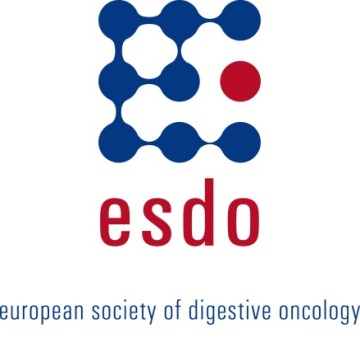 ESDO腫瘍内科研究スライドデッキ編集者（2019年）
大腸癌
Eric Van Cutsem教授	ベルギー、ルーバン、大学病院、消化器腫瘍科
Wolff Schmiegel教授 	ドイツ、ボーフム、ルール大学、医学部
Thomas Gruenberger教授	オーストリア、ウィーン、HPBセンターウィーンクリニクス、ソーシャルメディカルセンター南、外科
Jaroslaw Regula教授	ポーランド、ワルシャワ、腫瘍学研究所、消化器病学・肝臓学
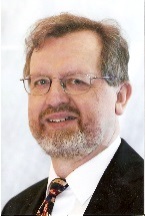 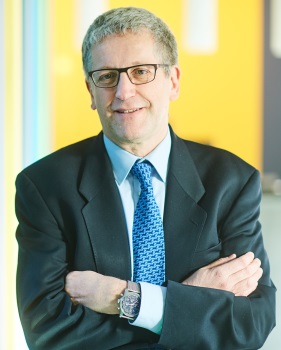 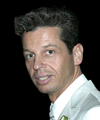 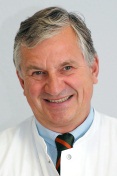 膵癌および肝胆道系腫瘍
Jean-Luc Van Laethem教授	ベルギー、ブリュッセル、エラスムス大学病院、消化器癌
Thomas Seufferlein教授	ドイツ、ウルム、ウルム大学、内科 I
Ulrich Güller教授	スイス、ザンクトガレン、ザンクトガレン州立病院、臨床腫瘍内科・血液科
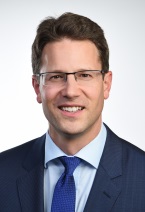 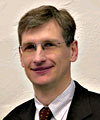 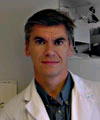 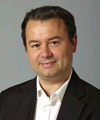 胃食道・神経内分泌腫瘍 
Côme Lepage教授	フランス、ディジョン、大学病院および国立衛生医学研究所
Tamara Matysiak教授	フランス、ナント、消化器系疾患研究所、肝胆膵・消化器病・	消化器腫瘍学
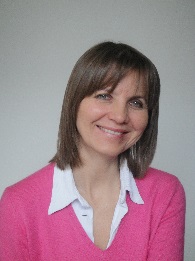 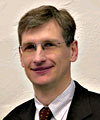 バイオマーカー
Eric Van Cutsem教授	ベルギー、ルーバン、大学病院、消化器腫瘍科
Thomas Seufferlein教授	ドイツ、ウルム、ウルム大学、内科 I
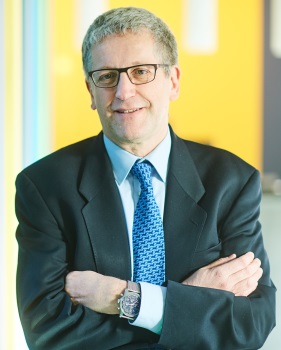 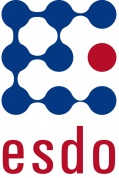 用語集
1L	第一選択
2L	第二選択
5FU	5-フルオロウラシル
AE	有害事象
ADX	andecaliximab
AFP	α-フェトプロテイン
ALT	アラニン・アミノトランスフェラーゼ
AST	アスパラギン酸アミノトランスフェラーゼ
bid	1日2回
BCLC	バルセロナ臨床肝癌
BOR	最良総合効果
BSA	体表面積
BTC	胆管癌
BW	体重
CA19.9	癌抗原19.9
CAPOX	カペシタビン + オキサリプラチン
CI	信頼区間
CR	完全奏効
CRC	大腸癌
CRT	化学放射線
CPS	複合陽性スコア
D	日
DCR	病勢コントロール率
DFS	無病生存期間
DoR	奏効持続期間
ECOG	米国東海岸癌臨床試験グループ

EHS		肝外転移
FISH		蛍光in situハイブリダイゼーション
(m)FOLFOX	（修正）ロイコボリン＋		5-フルオロウラシル＋オキサリプラチン
GEJ		胃食道接合部
Gy		グレイ
HBV		B型肝炎ウイルス
HCC	肝細胞癌
HER2	 ヒト上皮成長因子受容体2
HR	ハザード比
ICI	免疫チェックポイント阻害（剤）
IHC	免疫組織化学
iv	静脈内
LN	リンパ節
mo	カ月
MMP9	マトリックスメタロプロテアーゼ9
MSI	マイクロサテライト不安定性
MSS	マイクロサテライト安定性
MUC1	ムチン1
MVI	肉眼的門脈浸潤
NA	利用不可
NAR	直腸ネオアジュバント（スコア）
NE	評価不能
NET	神経内分泌腫瘍
NLR	好中球対リンパ球比
NR	未到達

OR(R)	客観的奏効率（%）
OS	全生存 
pCR	病理学的完全奏効
PD	病勢進行
PD-(L)1	プログラム死-（リガンド）1
PFS	無増悪生存
PR	部分奏効
PS	一般状態
q(2/3/4)w	（2/3/4）週間ごと
R	無作為化
R0/1	切除0/1
(m)RECIST	（修正版）固形腫瘍の治療効果判定	のためのガイドライン
RFS	無再発生存期間
SAE	重篤な有害事象
SBRT	体幹部定位放射線療法
sc	皮下
SCC	扁平上皮癌
SD	病勢安定
SLD	長径和
SoC	標準的治療
SOX	S-1 + オキサリプラチン
TMB	腫瘍遺伝子変異負荷
TNM	原発腫瘍、所属リンパ節、遠隔転移
TRAE	治療関連有害事象
TTP	無増悪期間
UFT	テガフール＋ウラシル
目次
胃・食道癌	6
膵・小腸・肝胆道癌	31
膵癌	32
肝細胞癌	42
胆道癌	54
神経内分泌腫瘍	62
結腸・直腸・肛門癌	70
注：特定のセクションにジャンプするには、番号を右クリックし、「ハイパーリンクを開く」を選択してください
胃・食道癌
2：進行性胃食道癌に関する第二選択療法としてのペムブロリズマブ対化学療法：第III相KEYNOTE-181試験 – Kojima T, et al
試験の目的
KEYNOTE-181において、進行性または転移性SCCと胃食道癌またはGEJ腺癌を有する患者のための第二選択療法としてペムブロリズマブの有効性および安全性を評価する
ペムブロリズマブ 200 mg iv q3w 最長2年（n=314）
PD
主要な患者選択基準
進行性または転移性SCCまたは胃食道／GEJ腺癌
第一選択療法中または後の進行
ECOGのPSスコアが0～1
(n=628)
層別化
組織像（SCC vs 腺癌）
地域 (アジア vs アジア以外)
R1:1
治験医師の選択による化学療法*（n=314）
PD
主要エンドポイント
PD-L1 CPS ≥10、SCC集団全体でのOS
副次的エンドポイント
PFS、ORR（RECITv1.1）、安全性
*パクリタキセル 80～100 mg/m2 D1、8、15 q4w; ドセタキセル 75 mg/m2 q3w; またはイリノテカン 180 mg/m2 q2w
Kojima T, et al. J Clin Oncol 2019;37(Suppl):Abstr 2
2：進行性胃食道癌に関する第二選択療法としてのペムブロリズマブ対化学療法：第III相KEYNOTE-181試験 – Kojima T, et al
主な結果
集団全体におけるPFS
集団全体におけるOS
100
100
80
80
60
60
OS、%
PFS、%
40
40
12%
10%
32%
24%
20
20
18%
10%
0
0
0


314
314
0


314
314
2


275
280
2


209
224
4


224
226
4


105
131
6


176
181
6


72
89
8


143
139
8


52
63
10


116
98
10


42
44
12


100
75
12


35
29
14


73
56
14


26
20
16


21
11
16


63
41
18


46
26
18


16
4
20


28
18
20


11
1
22


20
13
22


7
0
24


14
9
24


4
0
26


10
6
26


3
0
28


1
0
28


5
5
30


1
3
30


1
0
32


0
0
32


0
1
34


0
0
経過期間（ヵ月）
経過期間（ヵ月）
リスクに晒されていた患者数
ペムブロリズマブ
化学療法
a地域および組織像で層別化し、治療法を共変量としたCox回帰モデルに基づく
Kojima T, et al. J Clin Oncol 2019;37(Suppl):Abstr 2
2：進行性胃食道癌に関する第二選択療法としてのペムブロリズマブ対化学療法：第III相KEYNOTE-181試験 – Kojima T, et al
主な結果（続き）
PD-L1 CPS ≥10のPFS
PD-L1 CPS ≥10のOS
100
100
80
80
60
60
OS、%
PFS、%
40
40
21%
7%
43%
20%
20
20
26%
11%
0
0
0


107
115
0


107
115
2


100
102
2


82
75
4


47
42
4


86
76
6


35
30
6


68
61
8


59
48
8


30
20
10


24
12
10


49
31
12


45
23
12


20
7
14


33
19
14


16
5
16


13
4
16


29
14
18


23
8
18


9
2
20


13
4
20


5
0
22


9
4
22


3
0
24


5
3
24


1
0
26


3
2
26


0
0
28


1
2
28


0
0
30


0
1
30


0
0
32


0
0
32


0
0
34


0
0
経過期間（ヵ月）
経過期間（ヵ月）
リスクに晒されていた患者数
ペムブロリズマブ
化学療法
a地域および組織像で層別化し、治療法を共変量としたCox回帰モデルに基づく
Kojima T, et al. J Clin Oncol 2019;37(Suppl):Abstr 2
2：進行性胃食道癌に関する第二選択療法としてのペムブロリズマブ対化学療法：第III相KEYNOTE-181試験 – Kojima T, et al
主な結果（続き）
SCCのPFS
SCCのOS
100
100
80
80
60
60
OS、%
PFS、%
40
40
39%
25%
15%
9%
20
20
23%
12%
0
0
0


198
203
0


198
203
2


140
137
4


150
147
4


80
77
6


53
51
8


103
91
8


41
38
10


33
26
12


28
18
12


77
50
14


21
14
16


17
8
16


52
27
18


13
4
20


24
13
20


9
1
22


5
0
24


3
0
26


3
0
26


10
5
28


1
0
30


1
0
30


1
2
2


177
179
6


121
118
10


86
64
14


57
38
18


38
20
22


17
10
24


12
8
28


5
4
32


0
0
32


0
1
34


0
0
経過期間（ヵ月）
経過期間（ヵ月）
リスクに晒されていた患者数
ペムブロリズマブ
化学療法
a地域および組織像で層別化し、治療法を共変量としたCox回帰モデルに基づく、b事前に規定された統計的境界に基づき、有意ではない
Kojima T, et al. J Clin Oncol 2019;37(Suppl):Abstr 2
2：進行性胃食道癌に関する第二選択療法としてのペムブロリズマブ対化学療法：第III相KEYNOTE-181試験 – Kojima T, et al
主な結果（続き）

結論
進行性胃食道癌を有し、一次選択療法後進行をきたしたPD-L1 CPS ≥10の患者において、ペムブロリズマブは化学療法と比較してOSの有意な改善と高いORRを示した
ペムブロリズマブの安全性プロファイルは化学療法よりも良好であった
転移性胃食道癌を有し、PD-L1 CPS ≥10の患者において、ペムブロリズマブは新たな2L SoCとなる可能性がある
Kojima T, et al. J Clin Oncol 2019;37(Suppl):Abstr 2
4：進行性胃または胃食道接合部腺癌患者を対象とした、第一選択療法としてのandecaliximab＋mFOLFOX6の有効性と安全性を評価する、第III相無作為化二重盲検プラセボ対照試験（GAMMA-1）– Shah MA, et al
試験の目的
進行性胃またはGEJ腺癌患者におけるMMP9阻害剤andecaliximab＋mFOLFOX6の有効性と安全性を評価する
PD/毒性/死亡
andecaliximab 800 mg iv + mFOLFOX6* D1、15 q4w(n=218)
主要な患者選択基準
手術不能の、局所進行性または転移性HER2陰性胃またはGEJ腺癌
治療歴なし
(n=432)
層別化
ECOG PS
地域（南米 vs その他）
原発腫瘍の部位（胃 vs GEJ）
R1:1
PD/毒性/死亡
プラセボ + mFOLFOX6* D1、15 q4w(n=214)
主要エンドポイント
OS
副次的エンドポイント
PFS、ORR（RECITv1.1）、安全性
*オキサリプラチンD1、D15、その後、ロイコボリン+ 5FU D1、15（28日サイクルで）
Shah MA, et al. J Clin Oncol 2019;37(Suppl):Abstr 4
4：進行性胃または胃食道接合部腺癌患者を対象とした、第一選択療法としてのandecaliximab＋mFOLFOX6の有効性と安全性を評価する、第III相無作為化二重盲検プラセボ対照試験（GAMMA-1）– Shah MA, et al
主な結果
サブグループ別OS
OS
ADX優位
プラセボ対ADXの層別化HR（95%CI）：0.93 (0.74, 1.18)
両側層別化p値（ログランク検定）：p=0.56

	ADX + mFOLFOX6
	プラセボ + mFOLFOX6
100
全体
南米
その他の国々全て
ECOG PSスコアが0
ECOG PSスコアが1
胃
GEJ
局所進行性
転移性
男性
女性
年齢<65歳
年齢≥65歳
白人
白人以外
80
中央値12.5
(95%CI 11.2, 14.0)
60
生存、%
中央値11.8
(95%CI 10.3, 13.5)
40
20
0
経過期間（ヵ月）
ADX +
mFOLFOX6
プラセボ＋
mFOLFOX6
0

218

214
2

205

197
4

191

180
6

167

161
8

148

143
10

127

116
12

108

97
14

89

83
16

68

59
18

45

37
20

27

19
22

10

9
24

5

1
26

1

0
28

1
30

1
32

0
リスクに晒されていた患者数
0
1
2
3
4
ハザード比
Shah MA, et al. J Clin Oncol 2019;37(Suppl):Abstr 4
4：進行性胃または胃食道接合部腺癌患者を対象とした、第一選択療法としてのandecaliximab＋mFOLFOX6の有効性と安全性を評価する、第III相無作為化二重盲検プラセボ対照試験（GAMMA-1）– Shah MA, et al
主な結果（続き）
サブグループごとのPFS
PFS
ADX優位
プラセボ対ADXの層別化HR（95%CI）：0.84 (0.67, 1.04)
両側層別化p値（ログランク検定）：p=0.10

	ADX + mFOLFOX6
	プラセボ + mFOLFOX6
100
全体
南米
その他の国々全て
ECOG PSスコアが0
ECOG PSスコアが1
胃
GEJ
局所進行性
転移性
男性
女性
年齢<65歳
年齢≥65歳
白人
白人以外
80
中央値7.5
(95%CI 7.3, 8.4)
60
生存、 %
40
中央値7.1
(95%CI 5.5, 7.5)
20
0
経過期間（ヵ月）
0

218

214
2

180

166
4

152

129
6

125

101
8

86

69
10

60

50
12

46

34
14

34

28
16

27

12
18

13

10
20

5

6
22

3

1
24

2

0
26

1

0
28

1
30

1
32

0
リスクに晒されていた患者数
ADX +
mFOLFOX6
プラセボ＋
mFOLFOX6
0
1
2
3
ハザード比
Shah MA, et al. J Clin Oncol 2019;37(Suppl):Abstr 4
4：進行性胃または胃食道接合部腺癌患者を対象とした、第一選択療法としてのandecaliximab＋mFOLFOX6の有効性と安全性を評価する、第III相無作為化二重盲検プラセボ対照試験（GAMMA-1）– Shah MA, et al
主な結果（続き）


結論
HER2陰性胃またはGEJ腺癌を有する未治療患者において、mFOLFOX6とandecaliximabの併用は生存率に何らの改善ももたらさなかった
安全性プロファイルは2治療群間で同様であった
Shah MA, et al. J Clin Oncol 2019;37(Suppl):Abstr 4
5: 局所進行性胃食道およびGEJ腺癌の3剤併用療法、その後デュルバルマブ施行の安全性および有効性 Big Ten Cancer Research Consortium試験に由来する早期有効性に関する結果 – Mamdani H, et al
試験の目的
局所進行性胃食道またはGEJ腺癌患者におけるデュルバルマブの有効性と安全性を評価する
主要な患者選択基準
局所進行性胃食道またはGEJ腺癌
ECOGのPSスコアが0～1 
(n=24)
術前CRT*、その後手術（R0切除）
デュルバルマブ1500 mg iv† q4w（最長1年間）
主要エンドポイント
1年RFS
副次的エンドポイント
安全性
*カルボプラチン／パクリタキセルまたはシスプラチン／5FU＋根治的放射線療法; †デュルバルマブは手術の1～3ヵ月以内に開始
Mamdani H, et al. J Clin Oncol 2019;37(Suppl):Abstr 5
5: 局所進行性胃食道およびGEJ腺癌の3剤併用療法、その後デュルバルマブ施行の安全性および有効性 Big Ten Cancer Research Consortium試験に由来する早期有効性に関する結果 – Mamdani H, et al
主な結果
RFS
1.0
12ヵ月RFS率：79.2%
26ヵ月RFS率：67.9%
0.8
0.6
無再発生存、確率
0.4
0.2
0
3

24
15

10
6

22
18

8
21

5
9

19
12

17
24

3
0

24
27

0
再発までの期間（ヵ月）
リスクに晒されていた患者数
Mamdani H, et al. J Clin Oncol 2019;37(Suppl):Abstr 5
5: 局所進行性胃食道およびGEJ腺癌の3剤併用療法、その後デュルバルマブ施行の安全性および有効性 Big Ten Cancer Research Consortium試験に由来する早期有効性に関する結果 – Mamdani H, et al
主な結果（続き）
低血糖症（n=1）と高血糖症（n=1）を含むグレード3のAE
患者3名で、グレード3の投与中止に至ったTRAEが発現した（肺臓炎1例、肝炎1例、大腸炎1例）
Mamdani H, et al. J Clin Oncol 2019;37(Suppl):Abstr 5
5: 局所進行性胃食道およびGEJ腺癌の3剤併用療法、その後デュルバルマブ施行の安全性および有効性 Big Ten Cancer Research Consortium試験に由来する早期有効性に関する結果 – Mamdani H, et al
結論
局所進行性胃食道またはGEJ腺癌患者において、アジュバントデュルバルマブは実施可能で有望な有効性データを示した
デュルバルマブはこれまでの知見と同様の安全性プロファイルを示した
Mamdani H, et al. J Clin Oncol 2019;37(Suppl):Abstr 5
8: ATTRACTION-2からの、ベースライン時点における因子別のニボルマブ有効性評価– Kang YK, et al
試験の目的
ニボルマブによる治療を受けた後早期疾患進行に寄与する可能性のある因子を評価する - ATTRACTION-2の探索的解析
ニボルマブ3 mg/kg iv q2w
(n=330)
PD
主要な患者選択基準
切除不能な進行性または再発性の胃またはGEJ癌
2種以上の標準的治療レジメンに対する抵抗性／不耐性
ECOGのPSスコアが0～1
(n=493)
層別化
国（日本 vs 韓国 vs 台湾）
ECOGのPSスコア（0 vs 1)
転移臓器数（<2 vs ≥2）
R
2:1
プラセボq2w
(n=163)
PD
探索的エンドポイント
ベイジアン加算回帰木を用いた早期進行／死亡の臨床的因子
Kang YK, et al. J Clin Oncol 2019;37(Suppl):Abstr 8
8: ATTRACTION-2からの、ベースライン時点における因子別のニボルマブ有効性評価– Kang YK, et al
主な結果
OS
PFS
100
100
低ナトリウム + 高NLR
低ナトリウム + 高NLR
80
80
ニボルマブ(n=31)
プラセボ(n=18)
ニボルマブ(n=31)
プラセボ(n=18)
60
60
PFS、 %
OS、 %
40
40
20
20
0
0
0
3
6
9
12
15
18
27
27
21
24
21
24
21
24
21
24
27
27
30
0
3
6
9
12
15
18
30
100
100
その他の患者
その他の患者
80
80
ニボルマブ(n=297)
プラセボ(n=142)
ニボルマブ(n=297)
プラセボ(n=142)
60
60
OS、 %
PFS、 %
40
40
20
20
0
0
0
3
6
9
12
15
18
30
0
3
6
9
12
15
18
30
経過期間（ヵ月）
経過期間（ヵ月）
Kang YK, et al. J Clin Oncol 2019;37(Suppl):Abstr 8
8: ATTRACTION-2からの、ベースライン時点における因子別のニボルマブ有効性評価– Kang YK, et al
主な結果（続き）
ニボルマブ治療における早期進行または死亡に相関があると見られた因子には、低ナトリウム、高好中球対リンパ球比（NLR）、ECOG PSが1、ラムシルマブによる治療歴なし、といった項目が含まれた
バイオマーカー解析では、PD-L1発現、TMBまたはMSIステータスおよびニボルマブの有効性の間に相関は認められなかった。
結論
進行性胃またはGEJ癌患者において、低ナトリウムや高NLRを始めとする総合的な全身状態が良くないことを示唆する因子がある場合、ニボルマブの有効性は低下する可能性がある
ただし、これらの結果は探索的なものであり検証を必要とする
Kang YK, et al. J Clin Oncol 2019;37(Suppl):Abstr 8
62: HER2陽性転移性食道胃腺癌（mEGA）における第一選択ペムブロリズマブ（P）、トラスツズマブ（T）、カペシタビン（C）、オキサリプラチン（O）– Janjigian YY, et al
試験の目的
HER2陽性転移性食道胃腺癌患者における化学療法とトラスツズマブ併用ペムブロリズマブの有効性と安全性を評価する
主要な患者選択基準
病期IV相食道胃腺癌
HER2 IHC 3+またはIHC 2+/FISH >2.0（PD-L1ステータスを問わない）
治療歴なし
(n=37)
ペムブロリズマブ200 mg + トラスツズマブ6 mg/kg + CAPOX（オキサリプラチン130 mg/m2 q3w + カペシタビン850 mg/m2 D1～14）(n=24)
ペムブロリズマブ200 mg iv + トラスツズマブ
8 mg/kg 1サイクル
主要エンドポイント
6ヵ月PFS
副次的エンドポイント
OS、ORR、DCR、安全性、バイオマーカー解析
Janjigian YY, et al. J Clin Oncol 2019;37(Suppl):Abstr 62
62: HER2陽性転移性食道胃腺癌（mEGA）における第一選択ペムブロリズマブ（P）、トラスツズマブ（T）、カペシタビン（C）、オキサリプラチン（O）– Janjigian YY, et al
主な結果
PFS
1.0
追跡期間中央値6.6ヵ月（範囲 0.03～23.5）
PFS中央値11.4ヵ月（95%CI 6.0, 16.4）
6ヵ月時点のPFS率67%
0.8
0.6
無増悪生存率、確率
0.4
0.2
打ち切り時点
0
0

35
6

15
12

6
18

1
24

0
経過期間（ヵ月）
リスクに晒されていた患者数
Janjigian YY, et al. J Clin Oncol 2019;37(Suppl):Abstr 62
62: HER2陽性転移性食道胃腺癌（mEGA）における第一選択ペムブロリズマブ（P）、トラスツズマブ（T）、カペシタビン（C）、オキサリプラチン（O）– Janjigian YY, et al
主な結果（続き）
OS
追跡期間中央値6.6ヵ月（範囲 0.03～23.5）
OS中央値NR（95%CI 13.8, NR）
12ヵ月OS率76%（95%CI 51, 89）
1.0
0.8
0.6
生存、確率
0.4
0.2
打ち切り時点
0
0

35
6

22
12

11
18

3
24

0
経過期間（ヵ月）
リスクに晒されていた患者数
Janjigian YY, et al. J Clin Oncol 2019;37(Suppl):Abstr 62
62: HER2陽性転移性食道胃腺癌（mEGA）における第一選択ペムブロリズマブ（P）、トラスツズマブ（T）、カペシタビン（C）、オキサリプラチン（O）– Janjigian YY, et al
主な結果（続き）
結論
HER2陽性転移性食道胃腺癌患者において、ペムブロリズマブ＋トラスツズマブ＋CAPOXは有望な奏効をもたらし、全般的に良好な忍容性を示した
第III相試験（KEYNOTE-811）は継続中
Janjigian YY, et al. J Clin Oncol 2019;37(Suppl):Abstr 62
66: MSI-GC-01: 4件の無作為化臨床試験（RCT）に由来するマイクロサテライト不安定性（MSI）および胃癌（GC）に関する個別患者データ（IPD）のメタ解析– Pietrantonio F, et al
試験の目的
胃癌患者におけるMSIの予後および予測的影響を評価する
方法
切除可能胃癌患者（n=1522）のデータを4件の治験（MAGIC、CLASSIC、ARTIST、ITACA-S）から統合した
以下のデータが収集された：患者の人口統計学的特性（年齢、性別、人種）、原発部位（胃 vs 接合部）、組織学的分類（腸型 vs その他）、T/Nステージ（第7 TNM）、受けた治療（集学的治療 vs 手術単独）およびMSI
DFSおよびOSとの単変量および多変量相関が評価された
受けた治療によるMSIの予測的役割が全件の治験および手術単独群の2件の治験（MAGICおよびCLASSIC）で評価された
Pietrantonio F, et al. J Clin Oncol 2019;37(Suppl):Abstr 66
66: MSI-GC-01: 4件の無作為化臨床試験（RCT）に由来するマイクロサテライト不安定性（MSI）および胃癌（GC）に関する個別患者データ（IPD）のメタ解析– Pietrantonio F, et al
主な結果
OS
DFS
1.0
1.0
0.8
0.8
0.6
0.6
全生存
無病生存率
0.4
0.4
0.2
0.2
MSI高
MSS/MSI低
MSI高
MSS/MSI低
0
0
0


121 (0)
1435 (0)
0


121 (0)
1435 (0)
12


107 (3)
1275 (18)
12


102 (2)
1163 (14)
24


101 (4)
1089 (41)
24


93 (3)
933 (29)
36


93 (8)
944 (66)
36


89 (6)
820 (45)
48


72 (27)
699 (243)
48


67 (25)
616 (199)
60


47 (51)
458 (441)
60


44 (47)
415 (373)
72


24 (72)
248 (645)
72


21 (68)
226 (557)
84


8 (93)
59 (851)
84


6 (87)
52 (745)
経過期間（ヵ月）
経過期間（ヵ月）
リスクに晒されていた患者数
リスクに晒されていた患者数
Pietrantonio F, et al. J Clin Oncol 2019;37(Suppl):Abstr 66
66: MSI-GC-01: 4件の無作為化臨床試験（RCT）に由来するマイクロサテライト不安定性（MSI）および胃癌（GC）に関する個別患者データ（IPD）のメタ解析– Pietrantonio F, et al
主な結果（続き）
OS
DFS
1.0
1.0
1.0
0.8
0.8
0.8
0.6
0.6
0.6
全生存
全生存
無病生存率
0.4
0.4
0.4
MSI高、手術のみ
MSI高、化学療法
MSS/MSI低、手術のみ
MSS/MSI低、化学療法
MSI高、手術のみ
MSI高、化学療法
MSS/MSI低、手術のみ
MSS/MSI低、化学療法
MSI高、手術のみ
MSI高、化学療法
MSS/MSI低、手術のみ
MSS/MSI低、化学療法
0.2
0.2
0.2
0
0
0
経過期間（ヵ月）
0
33(0)
88(0)
422(0)
1013(0)
12
27(2)
75(0)
318(6)
845(8)
24
26(3)
68(0)
238(13)
695(16)
36
23(4)
66(2)
192(20)
628(25)
48
19(7)
48(18)
163(34)
453(165)
60
15(12)
29(35)
115(72)
300(301)
72
4(22)
17(46)
68(119)
158(438)
84
1(26)
5(61)
16(172)
36(573)
0
33(0)
88(0)
422(0)
1013(0)
0
33(0)
28(0)
422(0)
426(0)
12
29(2)
78(1)
361(7)
914(11)
12
29(2)
23(0)
361(7)
377(7)
24
27(3)
74(1)
299(20)
790(21)
24
27(3)
21(0)
299(20)
321(14)
36
25(5)
68(3)
245(31)
699(35)
36
25(5)
18(2)
245(31)
281(26)
48
20(8)
52(19)
197(56)
502(187)
48
20(8)
18(2)
197(56)
235(57)
60
15(14)
32(37)
138(101)
320(340)
60
15(14)
13(6)
138(101)
177(102)
72
4(24)
20(48)
77(157)
171(488)
72
4(24)
8(10)
77(157)
111(169)
84
1(28)
7(65)
18(219)
41(632)
84
1(28)
4(18)
18(219)
35(263)
MSI高、手術のみ
MSI高、化学療法
MSS/MSI低、手術のみ
MSS/MSI低、化学療法
1.0
0.8
0.6
無病生存率
0.4
MSI高、手術のみ
MSI高、化学療法
MSS/MSI低、手術のみ
MSS/MSI低、化学療法
0.2
0
経過期間（ヵ月）
0
33(0)
28(0)
422(0)
428 (0)
12
27(2)
23(0)
318(6)
358(5)
24
25(3)
20(0)
238(13)
281(10)
36
23(4)
18(2)
192(20)
252(17)
48
19(7)
16(3)
163(34)
211(43)
60
15(12)
12(7)
115(72)
164(83)
72
4(22)
7(11)
68(119)
105(142)
84
1(26)
3(18)
16(172)
31(232)
MSI高、手術のみ
MSI高、化学療法
MSS/MSI低、手術のみ
MSS/MSI低、化学療法
Pietrantonio F, et al. J Clin Oncol 2019;37(Suppl):Abstr 66
66: MSI-GC-01: 4件の無作為化臨床試験（RCT）に由来するマイクロサテライト不安定性（MSI）および胃癌（GC）に関する個別患者データ（IPD）のメタ解析– Pietrantonio F, et al
結論
切除可能胃癌患者において、MSIは独立予後マーカーであり、今後の治験において層化因子として見なす必要がある
MSIが高い胃癌患者では、再発リスクに応じた化学療法の省略および／または免疫チェックポイント阻害について、さらなる調査が必要である
Pietrantonio F, et al. J Clin Oncol 2019;37(Suppl):Abstr 66
膵・小腸・肝胆道癌
膵・小腸・肝胆道癌
膵癌
189: 切除可能膵臓癌に関する、ゲムシタビンとS-1のネオアジュバント化学療法と手術先行について比較する無作為化第II/III相試験（Prep-02/JSAP-05）– Unno M, et al
試験の目的
切除可能膵管腺癌患者において、手術先行と比較したネオアジュバント化学療法の有効性と安全性を評価する
ネオアジュバント化学療法（ゲムシタビン+ S-1）*＋手術＋アジュバント（S-1）†
(n=182)
主要な患者選択基準
膵管腺癌
治療歴なし
R0/R1切除可能
ECOGのPSスコアが0～1
(n=364)
層別化
CA19-9
治験実施施設
R
1:1
手術＋アジュバント（S-1）†
(n=180)
主要エンドポイント
OS
副次的エンドポイント
切除率、PFS、安全性
*ゲムシタビン1 g/m2 D1、8 + 経口S-1 40 mg/m2 bid D1～14（2サイクル）; †根治的切除および術後10週間以内の完全に回復した患者においては、S-1 6ヵ月
Unno M, et al. J Clin Oncol 2019;37(Suppl):Abstr 189
189: 切除可能膵臓癌に関する、ゲムシタビンとS-1のネオアジュバント化学療法と手術先行について比較する無作為化第II/III相試験（Prep-02/JSAP-05）– Unno M, et al
主な結果
OS
ネオアジュバント化学療法：
36.7ヵ月間（95%CI 28.7, 43.3）
手術先行：
26.7ヵ月間（95%CI 21.0, 31.3）
HR 0.72 (95%CI 0.55, 0.94); ログランク検定p=0.015

2年OS：63.7% vs 52.5%
100
80
60
OS、 %
40
20
ネオアジュバント化学療法
手術先行
0
2

111
94
0

182
180
3

70
53
1

154
135
4

29
18
5

7
6
経過期間、年
リスクに晒されていた患者数
ネオアジュバント化学療法
手術先行
Unno M, et al. J Clin Oncol 2019;37(Suppl):Abstr 189
189: 切除可能膵臓癌に関する、ゲムシタビンとS-1のネオアジュバント化学療法と手術先行について比較する無作為化第II/III相試験（Prep-02/JSAP-05）– Unno M, et al
主な結果（続き）
Unno M, et al. J Clin Oncol 2019;37(Suppl):Abstr 189
189: 切除可能膵臓癌に関する、ゲムシタビンとS-1のネオアジュバント化学療法と手術先行について比較する無作為化第II/III相試験（Prep-02/JSAP-05）– Unno M, et al
主な結果（続き） 
結論
膵管腺癌患者において、ネオアジュバント化学療法は手術先行よりも生存率を有意に改善した。これらの患者に対しては新たなSoCとなる可能性がある。
Unno M, et al. J Clin Oncol 2019;37(Suppl):Abstr 189
192：進行性膵臓腺癌患者におけるSBRT併用免疫チェックポイント阻害剤（ICI）– Brar G, et al
試験の目的
進行性膵臓腺癌患者におけるICI＋SBRTの有効性と安全性を評価する
デュルバルマブ1500 mg iv q4w (n=14)
SBRT8 Gy x 1
デュルバルマブ1500 mg iv q4w + トレメリムマブ75 mg iv q4w x 4 (n=17)
主要な患者選択基準
進行性膵臓腺癌
(n=51)
デュルバルマブ1500 mg iv q2w (n=10)
SBRT5 Gy x 5
デュルバルマブ1500 mg iv q4w + トレメリムマブ75 mg iv q4w x 4 (n=10)
主要エンドポイント
安全性
副次的エンドポイント
ORR、 PFS、OS
Brar G, et al. J Clin Oncol 2019;37(Suppl):Abstr 192
192：進行性膵臓腺癌患者におけるSBRT併用免疫チェックポイント阻害剤（ICI）– Brar G, et al
主な結果
8 Gy x 1 + デュルバルマブ
5 Gy x 5 + デュルバルマブ
8 Gy x 1 + デュルバルマブ + トレメリムマブ
5 Gy x 5 + デュルバルマブ + トレメリムマブ
200
150
100
ベースラインからの最大縮小率、%
50
0
–50
–100
Brar G, et al. J Clin Oncol 2019;37(Suppl):Abstr 192
192：進行性膵臓腺癌患者におけるSBRT併用免疫チェックポイント阻害剤（ICI）– Brar G, et al
主な結果（続き）
PFS
100
8 Gy x 1 + デュルバルマブ
5 Gy x 5 + デュルバルマブ
8 Gy x 1 + デュルバルマブ + トレメリムマブ
5 Gy x 5 + デュルバルマブ + トレメリムマブ
75
無増悪生存率、%
50
25
0
0
5
10
15
20
経過期間（ヵ月）
Brar G, et al. J Clin Oncol 2019;37(Suppl):Abstr 192
192：進行性膵臓腺癌患者におけるSBRT併用免疫チェックポイント阻害剤（ICI）– Brar G, et al
主な結果（続き）
OS
100
8 Gy x 1 + デュルバルマブ
5 Gy x 5 + デュルバルマブ
8 Gy x 1 + デュルバルマブ + トレメリムマブ
5 Gy x 5 + デュルバルマブ + トレメリムマブ
75
全生存率、%
50
25
0
0
5
10
15
20
経過期間（ヵ月）
Brar G, et al. J Clin Oncol 2019;37(Suppl):Abstr 192
192：進行性膵臓腺癌患者におけるSBRT併用免疫チェックポイント阻害剤（ICI）– Brar G, et al
主な結果（続き）
最もよく見られたグレード2のTRAEは甲状腺機能低下症（6.5%）と発疹（3.2%）、グレード3のTRAEは甲状腺機能亢進症（3.2%）、リンパ球減少症（3.2%）、下痢（3.2%）、味覚障害（3.2%）であった
結論
進行性膵臓腺癌患者では、SBRTとICIの併用が全般的に忍容性が良好で、持続的奏効を示した
Brar G, et al. J Clin Oncol 2019;37(Suppl):Abstr 192
膵・小腸・肝胆道癌
肝細胞癌
185: 切除可能HCC患者において、ニボルマブ単剤とニボルマブ＋イピリムマブの評価を行う、周術期の無作為化非盲検第II相試験 – Kaseb AO, et al
試験の目的
HCC患者を対象に、周術期のニボルマブ＋イピリムマブ投与の有効性と安全性を評価する
ニボルマブ240 mg q2w + イピリムマブ1 mg/kg（6週間）(n=3)
最終サイクルの4週間以内に外科的切除
切除後最長2年間、アジュバント免疫療法を継続
主要な患者選択基準
切除可能HCC
(n=30)
R
ニボルマブ240 mg q2w（6週間）(n=5)
主要エンドポイント
安全性
副次的エンドポイント
ORR、pCR、TTP
Kaseb AO, et al. J Clin Oncol 2019;37(Suppl):Abstr 185
185: 切除可能HCC患者において、ニボルマブ単剤とニボルマブ＋イピリムマブの評価を行う、周術期の無作為化非盲検第II相試験 – Kaseb AO, et al
主な結果
CD3+CD8+CD45RO+Eomes+
CD3+CD8+CD45RO+Eomes
+CD57+CD38low
CD8エフェクターT細胞／CD4 Treg（腫瘍細胞中）
15
40
25
3075
3169
3246
3075
3169
3246
20
30
3075
3169
3246
10
15
頻度（CD45の%）
頻度（CD45の%）
CD8エフェクター／CD4 Treg比
20
10
5
10
5
0
0
0
治療前
治療前
治療前
治療後（肝切除）
治療後（肝切除）
治療後（肝切除）
*1人の患者からは治療後の「外科的」サンプルが得られなかった
Kaseb AO, et al. J Clin Oncol 2019;37(Suppl):Abstr 185
185: 切除可能HCC患者において、ニボルマブ単剤とニボルマブ＋イピリムマブの評価を行う、周術期の無作為化非盲検第II相試験 – Kaseb AO, et al
主な結果（続き）
CD3+CD8+CD45RO+Eomes
+CD57+CD38low
CD3+CD8+CD45RO+Eomes+
15
15
25
40
6
20
奏効例 n=3
非奏効例 n=5
奏効例 n=3
非奏効例 n=5
20
30
15
10
4
10
15
20
10
10
5
5
2
10
5
5
0
0
0
0
0
0
IT後
IT後
前
前
奏効例
奏効例
非奏効例
非奏効例
奏効例
奏効例
非奏効例
非奏効例
p = 0.003
p = 0.001
頻度（CD45の%）
p = 0.01448
p = 0.431
データ 後-前（CD45の%）
Kaseb AO, et al. J Clin Oncol 2019;37(Suppl):Abstr 185
185: 切除可能HCC患者において、ニボルマブ単剤とニボルマブ＋イピリムマブの評価を行う、周術期の無作為化非盲検第II相試験 – Kaseb AO, et al
主な結果（続き）
pCRは患者8名中3名で示された
最もよく見られたグレード3のAEは、術前ではALT/AST上昇であり患者1名で認められ、術後は大腸炎とアミラーゼ／リパーゼ増加がそれぞれ患者1名で認められた
結論
この中間解析では、切除可能HCC患者において、周術期のニボルマブ＋イピリムマブは有望な奏効を示し、外科的切除の遅れは認められず、全般的に良好な忍容性を示した
Kaseb AO, et al. J Clin Oncol 2019;37(Suppl):Abstr 185
186: レンバチニブの第III相試験（REFLECT）の肝細胞癌患者における生存率および客観的奏効（OR）の解析 – Kudo M, et al
試験の目的
REFLECT試験においてレンバチニブまたはソラフェニブによる治療を受けたHCC患者を対象に、ORとOSの相関を評価する
主要な患者選択基準†
切除不能なHCCのための全身治療歴なし
mRECISTに従った1個以上の測定可能な標的病変
BCLCステージBまたはC
Child-Pugh分類A
ECOG PSスコアが1以下
(n=954)
レンバチニブ8 mg/日（BW <60 kg）または12 mg/日（BW ≥60 kg） (n=478)
PD/死亡
層別化
地域（アジア太平洋 vs 西洋）
MVIおよび／またはESH （あり vs なし)
ECOGのPSスコア（0 vs 1)
BW (<60 kg vs ≥60 kg)
R
1:1
ソラフェニブ400 mg bid
(n=476)
PD/死亡
探索的エンドポイント
奏効例（CRまたはPR）および非奏効例（SD、PD、不明／NE）でのORとOS
†肝臓支配が50%以上、胆管浸潤が明白、または門脈本幹での門脈浸潤である患者は除外
Kudo M, et al. J Clin Oncol 2019;37(Suppl):Abstr 186
186: レンバチニブの第III相試験（REFLECT）の肝細胞癌患者における生存率および客観的奏効（OR）の解析 – Kudo M, et al
主な結果
6ヵ月時点における腫瘍奏効によるOR別OS
全集団におけるOR別のOS
OS中央値、ヵ月（95%CI）
奏効：22.4 (19.7, 26.0)
非奏効：11.4 (10.3, 12.3)
HR (95%CI): 0.61 (0.49, 0.76)
Mantel-Byar検定：p値：<0.001
OS中央値、ヵ月（95%CI）
奏効：15.8 (12.6, 20.0)
非奏効：10.9 (8.7, 12.5)
HR (95%CI): 0.73 (0.57, 0.93)
ログランク検定：p値：0.010
100
100
80
80
60
60
OSの確率
OSの確率
40
40
20
20
0
0
リスクに晒されていた患者数
36


0
0
36


6
10
33


11
26
30


22
51
27


41
83
0


159
795
0


126
596
42


0
0
42
33


1
5
30


6
10
24


56
129
27


10
27
24


19
54
21


76
180
21


31
93
18


93
241
18


42
143
15


108
291
15


57
199
12


121
362
12


70
264
9


138
441
9


84
315
6


96
387
6


151
571
3


155
721
3


113
466
39


1
5
39


0
0
無作為化からの経過期間、ヵ月
無作為化後6ヵ月時点からの経過時間、ヵ月
奏効
非奏効
Kudo M, et al. J Clin Oncol 2019;37(Suppl):Abstr 186
186: レンバチニブの第III相試験（REFLECT）の肝細胞癌患者における生存率および客観的奏効（OR）の解析 – Kudo M, et al
主な結果（続き）

結論
HCC患者において、mRECIST ORは治療にかかわらずOSの独立予測因子であった
ORがある患者は生存期間が長くなる可能性が高い
Kudo M, et al. J Clin Oncol 2019;37(Suppl):Abstr 186
336: 進行性肝細胞癌（HCC）または胆道癌（BTC）患者におけるトレメリムマブとデュルバルマブと免疫チェックポイント阻害剤（ICI）の併用 – Floudas CS, et al
試験の目的
進行性HCCまたはBTC患者におけるトレメリムマブ＋デュルバルマブ有効性と安全性を評価する
主要な患者選択基準
進行性HCCまたはBTC（肝内、肝外、胆嚢または乳頭部）
切除、移植またはアブレーションによる治療不能
≥1回以上の前治療で進行*
ECOGのPSスコアが0～2
(n=22)
トレメリムマブ75 mg + デュルバルマブ1500 mg
（4投与）
PD/毒性
デュルバルマブ1500 mg q4w
主要エンドポイント
6ヵ月PFS
副次的エンドポイント
OS、DCR、安全性
*HCCのためのソラフェニブとBTCのための化学療法
Floudas CS, et al. J Clin Oncol 2019;37(Suppl):Abstr 336
336: 進行性肝細胞癌（HCC）または胆道癌（BTC）患者におけるトレメリムマブとデュルバルマブと免疫チェックポイント阻害剤（ICI）の併用 – Floudas CS, et al
主な結果
PFS
OS
BTC：中央値5.45ヵ月（95%CI 4.6, 8.3）
BTC：中央値3.1ヵ月（95%CI 0.8, 4.6）
100
100
100
50
無増悪生存率、%
全生存率、%
全生存率、%
50
50
0
0
1
2
3
4
5
経過期間（ヵ月）
HCC：中央値15.9ヵ月（95%CI 7.1, 16.3）
HCC：中央値7.8ヵ月（95%CI 2.6, 10.6）
0
0
100
0
0
5
5
10
15
10
15
20
25
経過期間（ヵ月）
経過期間（ヵ月）
50
無増悪生存率、%
0
0
5
10
15
20
25
Floudas CS, et al. J Clin Oncol 2019;37(Suppl):Abstr 336
経過期間（ヵ月）
336: 進行性肝細胞癌（HCC）または胆道癌（BTC）患者におけるトレメリムマブとデュルバルマブと免疫チェックポイント阻害剤（ICI）の併用 – Floudas CS, et al
主な結果（続き）
Floudas CS, et al. J Clin Oncol 2019;37(Suppl):Abstr 336
336: 進行性肝細胞癌（HCC）または胆道癌（BTC）患者におけるトレメリムマブとデュルバルマブと免疫チェックポイント阻害剤（ICI）の併用 – Floudas CS, et al
主な結果（続き）
グレード≥3のTRAEには低ナトリウム血症、リンパ球減少症、水疱性皮膚炎、低リン酸血症、感染症、口腔粘膜炎、疼痛、斑点状丘疹、アナフィラキシー、呼吸不全、胸水、呼吸困難があった
結論
HCCおよびBTC患者では、トレメリムマブ＋デュルバルマブにより有望な活性が得られ全般的に忍容性が良好であった
Floudas CS, et al. J Clin Oncol 2019;37(Suppl):Abstr 336
膵・小腸・肝胆道癌
胆道癌
187: BRAF V600E変異胆道癌（BTC）患者（pts）におけるダブラフェニブ（D）とトラメチニブ（T）の有効性と安全性：ROARバスケット試験のコホート– Wainberg ZA, et al
試験の目的
ROARバスケット試験のBRAF V600E変異BTC患者コホートにおいて、ダブラフェニブ（BRAF阻害剤）＋トラメチニブ（MEK阻害剤）の有効性と安全性を評価する
主要な患者選択基準
進行または転移性BTC
BRAF V600E変異型
ゲムシタビンにおいて進行
ECOG PSスコアが≦2
(n=35)
PD/毒性/死亡
ダブラフェニブ150 mg bid + トラメチニブ2 mg/日
主要エンドポイント
ORR（RECIST規準 v1.1に基づく）
副次的エンドポイント
DoR、PFS、OS、バイオマーカー、安全性
Wainberg ZA, et al. J Clin Oncol 2019;37(Suppl):Abstr 187
187: BRAF V600E変異胆道癌（BTC）患者（pts）におけるダブラフェニブ（D）とトラメチニブ（T）の有効性と安全性：ROARバスケット試験のコホート– Wainberg ZA, et al
主な結果
80
60
40
20
0
標的病変のSLDの最大縮小率
–20
–40
最良の奏効を確認
–60
PR
SD
PD
–80
–100
Wainberg ZA, et al. J Clin Oncol 2019;37(Suppl):Abstr 187
187: BRAF V600E変異胆道癌（BTC）患者（pts）におけるダブラフェニブ（D）とトラメチニブ（T）の有効性と安全性：ROARバスケット試験のコホート– Wainberg ZA, et al
主な結果（続き）
PFS
1.0
治験責任医師評価によるPFS中央値9.2ヵ月 
(95%CI 5.4, 10.1)
0.8
0.6
無増悪 
生存率
0.4
0.2
0
治療期間（週間）
リスクに晒されていた患者数
OS
OS
1.0
OS中央値11.7ヵ月（95%CI 7.5, 17.7）
0.8
0.6
全生存
0.4
100

3
120

2
140

1
160

0
180

0
0

33
20

28
40

13
60

7
80

3
100

1
120

1
140

1
160

0
110

1
110

2
180

0
130

1
130

1
200

0
150

0
150

0
170

0
170

0
190

0
190

0
0

33
20

21
40

8
60

5
10

28
10

32
80

3
30

14
30

20
50

5
50

9
70

5
70

6
90

2
90

3
200

0
0.2
0
リスクに晒されていた患者数
治療期間（週間）
Wainberg ZA, et al. J Clin Oncol 2019;37(Suppl):Abstr 187
187: BRAF V600E変異胆道癌（BTC）患者（pts）におけるダブラフェニブ（D）とトラメチニブ（T）の有効性と安全性：ROARバスケット試験のコホート– Wainberg ZA, et al
主な結果（続き）

結論
BRAF V600E変異型BTC患者において、ダブラフェニブ＋トラメチニブは臨床的利益をもたらし、有効性は1Lゲムシタビン＋シスプラチンと同等であった
Wainberg ZA, et al. J Clin Oncol 2019;37(Suppl):Abstr 187
345: 局所進行（切除不能）および転移性胆道癌のためのゲムシタビンとプラチナ製剤ベース化学療法失敗後のレゴラフェニブ：無作為化二重盲検プラセボ対照第II相試験– Demols A, et al
試験の目的
治療歴のある切除不能または転移性BTC患者における、レゴラフェニブ＋BSCの有効性と安全性を評価する
レゴラフェニブ160 mg/日（3週間投与／1週間休薬）＋BSC(n=33)
PD/毒性
主要な患者選択基準
切除不能または転移性BTC
ゲムシタビンとプラチナ製剤ベース化学療法で進行
PS 0～1
(n=66)
R1:1
プラセボ＋BSC(n=33)
PD/毒性
主要エンドポイント
PFS
副次的エンドポイント
OS、ORR、安全性
Demols A, et al. J Clin Oncol 2019;37(Suppl):Abstr 345
345: 局所進行（切除不能）および転移性胆道癌のためのゲムシタビンとプラチナ製剤ベース化学療法失敗後のレゴラフェニブ：無作為化二重盲検プラセボ対照第II相試験– Demols A, et al
主な結果
PFS
OS
1.0
1.0
レゴラフェニブプラセボ
レゴラフェニブプラセボ
0.8
0.8
0.6
0.6
割合
割合
0.4
0.4
0.2
0.2
0
0
10.0

9
5
10.0

5
1
12.5

2
1
12.5

6
3
0

33
33
経過期間（ヵ月）
経過期間（ヵ月）
リスクに晒されていた患者数
レゴラフェニブ
プラセボ
7.5

11
8
5.0

17
16
7.5

6
1
5.0

10
2
15.0

1
1
15.0

6
3
2.5

24
24
2.5

22
8
0

33
33
Demols A, et al. J Clin Oncol 2019;37(Suppl):Abstr 345
345: 局所進行（切除不能）および転移性胆道癌のためのゲムシタビンとプラチナ製剤ベース化学療法失敗後のレゴラフェニブ：無作為化二重盲検プラセボ対照第II相試験– Demols A, et al
主要な結果（続き）
結論
切除不能または転移性BTCを有する治療歴のある患者において、レゴラフェニブはPFSとDCRにおいて有意な改善を示した。ただしOSでは有意でなかった
レゴラフェニブは全般的に忍容性に優れ、新たな安全性に関する兆候は認められなかった
Demols A, et al. J Clin Oncol 2019;37(Suppl):Abstr 345
膵・小腸・肝胆道癌
神経内分泌腫瘍
190: 進行性内分泌腫瘍のペムブロリズマブ治療：第II相KEYNOTE-158試験による結果– Strosberg JR, et al
試験の目的
進行性内分泌腫瘍患者において、ペムブロリズマブの有効性および安全性を評価する
主要な患者選択基準
肺、虫垂、小腸、結腸、直腸または膵臓の進行性内分泌腫瘍
≥1Lの標準治療での進行又は≥1Lの標準治療に対する不耐
バイオマーカー解析のため腫瘍サンプル
ECOGのPSスコアが0～1
(n=107)
PD/毒性/中止
ペムブロリズマブ200 mg iv q3w
 （最長2年）
主要エンドポイント
ORR（RECIST規準 v1.1に基づく）
副次的エンドポイント
DoR、PFS、OS、安全性
Strosberg JR, et al. J Clin Oncol 2019;37(Suppl):Abstr 190
190: 進行性内分泌腫瘍のペムブロリズマブ治療：第II相KEYNOTE-158試験による結果– Strosberg JR, et al
主な結果
*PD-L1発現不明の患者8名を含む
Strosberg JR, et al. J Clin Oncol 2019;37(Suppl):Abstr 190
190: 進行性内分泌腫瘍のペムブロリズマブ治療：第II相KEYNOTE-158試験による結果– Strosberg JR, et al
主な結果（続き）
PFS
OS
1.0
1.0
0.8
0.8
0.6
0.6
患者生存およびPDなし、%
生存患者数、%
0.4
0.4
0.2
0.2
0
0
0


107
0


107
4


55
4


92
8


79
8


23
12


13
12


70
16


59
16


4
20


15
20


1
24


0
24


0
経過期間（ヵ月）
経過期間（ヵ月）
リスクに晒され
ていた患者数
リスクに晒され
ていた患者数
Strosberg JR, et al. J Clin Oncol 2019;37(Suppl):Abstr 190
190: 進行性内分泌腫瘍のペムブロリズマブ治療：第II相KEYNOTE-158試験による結果– Strosberg JR, et al
主な結果（続き）
結論
進行性NET患者において、ペムブロリズマブは奏効は持続的にも関わらず、PRは4件のみであった
ペムブロリズマブの安全性プロファイルはこれまでの知見と一致していた
TRAE
免疫媒介AE
グレード1～2
グレード1～2
グレード3
グレード3
患者、%
患者、%
Strosberg JR, et al. J Clin Oncol 2019;37(Suppl):Abstr 190
332: G1/G2進行性膵臓（panNET）および消化器（giNET）神経内分泌腫瘍（NET）患者（pts）を対象としたレンバチニブの無増悪生存（PFS）とサブグループ解析：第II相TALENT試験による最新結果（GETNE 1509）– Capdevila J, et al
試験の目的
進行性膵臓または消化器NET患者におけるレンバチニブの有効性と安全性を評価する - TALENT試験からの最新結果
コホートA：膵臓
レンバチニブ24 mg/日(n=55)
PD/毒性
主要な患者選択基準
進行性膵臓または消化器NET
RECISTによる疾患進行*
(n=110)
R
コホートB：消化器
レンバチニブ24 mg/日(n=56)
PD/毒性
主要エンドポイント
ORR（RECIST規準 v1.1に基づく）
副次的エンドポイント
PFS、OS、バイオマーカー、安全性
*膵臓NETに関し、ソマトスタチンアナログまたは化学療法の治療歴に関わらず、標的化治療薬に対するPDは必須であった。消化器NETに関しては、ソマトスタチンアナログでのPD
Capdevila J, et al. J Clin Oncol 2019;37(Suppl):Abstr 332
332: G1/G2進行性膵臓（panNET）および消化器（giNET）神経内分泌腫瘍（NET）患者（pts）を対象としたレンバチニブの無増悪生存（PFS）とサブグループ解析：第II相TALENT試験による最新結果（GETNE 1509）– Capdevila J, et al
主な結果
PFS
消化器
膵臓
1.0
1.0
0.8
0.8
0.6
0.6
生存率
生存率
0.4
0.4
0.2
0.2
0
0
0
0
5
5
10
10
15
15
20
20
25
25
30
30
中央値15.8（95%CI 11.4, NA）
中央値15.4（95%CI 11.5, 19.5）
進行または死亡までの期間、ヵ月
進行または死亡までの期間、ヵ月
Capdevila J, et al. J Clin Oncol 2019;37(Suppl):Abstr 332
332: G1/G2進行性膵臓（panNET）および消化器（giNET）神経内分泌腫瘍（NET）患者（pts）を対象としたレンバチニブの無増悪生存（PFS）とサブグループ解析：第II相TALENT試験による最新結果（GETNE 1509）– Capdevila J, et al
主な結果（続き）

結論
膵臓または消化器NET患者において、レンバチニブは高いORRと有望なPFSデータを示した
Capdevila J, et al. J Clin Oncol 2019;37(Suppl):Abstr 332
結腸・直腸・肛門癌
480: R0/R1肝臓結腸直腸癌転移巣切除（LICC）後のtecemotide（L-BLP25）によるアジュバント免疫療法を用いた無作為化二重盲検プラセボ対照多施設共同第II相試験 最終結果 – Schimanski CC, et al
試験の目的
CRCに限定される肝臓転移を有する患者において、tecemotide（MUC1標的、抗原特異的癌ワクチン）の有効性と安全性を評価する
tecemotide* 930 μg 1回/週 x 8 sc 次に6週維持療法 （最長2年）（n=79）
PD
主要な患者選択基準
肝転移に限定したステージIV CRC 
全肝転移巣のR0/R1切除 
転移巣切除＋ネオアジュバント療法
ECOGのPSスコアが0～1
(n=121)
R2:1
プラセボ*(n=42)
PD
複合主要エンドポイント
PFS、3年OS
副次的エンドポイント
MUC1発現別のRFSおよびOS、安全性
*tecemotideまたはプラセボの投与前に3日間、シクロホスファミド300 mg/m2またはマッチする生理食塩水がそれぞれIV投与された
Schimanski CC, et al. J Clin Oncol 2019;37(Suppl):Abstr 480
480: R0/R1肝臓結腸直腸癌転移巣切除（LICC）後のtecemotide（L-BLP25）によるアジュバント免疫療法を用いた無作為化二重盲検プラセボ対照多施設共同第II相試験 最終結果 – Schimanski CC, et al
主な結果
RFS
OS
1.0
1.0
打ち切り時点
打ち切り時点
0.8
0.8
0.6
0.4
0.6
0.2
tecemotide
tecemotide
生存率
プラセボ
プラセボ
0
0.4
全生存期間、ヵ月
リスクに晒されていた患者数
0.2
0
30

16
12
24

18
14
12

24
18
36

15
11
72

0
0
66

4
2
60

10
8
48

24
16
54

17
9
36

40
29
42

31
24
24

54
34
30

48
32
18

62
34
12

64
37
0

79
42
6

72
38
18

22
17
6

40
26
0

79
42
無再発生存期間、ヵ月
tecemotide
プラセボ
Schimanski CC, et al. J Clin Oncol 2019;37(Suppl):Abstr 480
480: R0/R1肝臓結腸直腸癌転移巣切除（LICC）後のtecemotide（L-BLP25）によるアジュバント免疫療法を用いた無作為化二重盲検プラセボ対照多施設共同第II相試験 最終結果 – Schimanski CC, et al
主な結果（続き）

結論
肝CRC転移巣切除患者において、tecemotideはプラセボを超える生存利益をもたらさなかった
Schimanski CC, et al. J Clin Oncol 2019;37(Suppl):Abstr 480
484: 高リスクステージIII結腸癌のためのアジュバント化学療法としてS-1／オキサリプラチン（SOX）とUFT／ロイコボリンの比較を行う無作為化第III相試験：SCTS-CC 02試験– Takahashi T, et al
試験の目的
高リスクステージIII結腸癌患者において、UFT＋ロイコボリンと比較したS-1＋オキサリプラチン（SOX）の有効性と安全性を評価する
S-1＋オキサリプラチン*(n=477)
PD
主要な患者選択基準
高リスクステージIII結腸癌
根治的切除の手術歴 
ECOGのPSスコアが0～1
(n=966)
層別化
腫瘍の部位（結腸 vs 上部直腸）
LN陽性（4～6 vs ≥7）
治験実施施設
R1:1
UFT＋ロイコボリン†(n=478)
PD
主要エンドポイント
DFS
副次的エンドポイント
RFS、OS、安全性
*S-1 80～120 mg/日（BSAに基づく）D1～14＋オキサリプラチン100 mg/m2 q3w 8コース; †UFT 300～600 mg/日（BSAに基づく）＋ロイコボリン75 mg/日 D1～28を35日毎、5コース
Takahashi T, et al. J Clin Oncol 2019;37(Suppl):Abstr 484
484: 高リスクステージIII結腸癌のためのアジュバント化学療法としてS-1／オキサリプラチン（SOX）とUFT／ロイコボリンの比較を行う無作為化第III相試験：SCTS-CC 02試験– Takahashi T, et al
主な結果
DFS
SOX
UFT/LV
100
62.7%
80
58.4%
60
60.8%
54.4%
無病生存率、%
40
HR 0.90（95%CI 0.74, 1.09）; p=0.2780
20
396件
追跡調査期間の中央値: 58.4ヵ月（範囲：0.00～74.2）
0
0

477 
478
3

264
258
2

314
310
6

1
0
5

33
31
1

385
367
4

189
176
7
無作為化からの経過期間、年
リスクに晒されていた患者数
SOX
UFT/LV
Takahashi T, et al. J Clin Oncol 2019;37(Suppl):Abstr 484
484: 高リスクステージIII結腸癌のためのアジュバント化学療法としてS-1／オキサリプラチン（SOX）とUFT／ロイコボリンの比較を行う無作為化第III相試験：SCTS-CC 02試験– Takahashi T, et al
主な結果（続き）


結論
高リスクステージIII結腸癌患者において、SOXはUFT＋ロイコボリンよりも優れていなかった。ただしもっと進行した疾患においては（ステージIIIC、N2b）SOXは有効な可能性がある
Takahashi T, et al. J Clin Oncol 2019;37(Suppl):Abstr 484
483: ネオアジュバント放射線化学療法実施後の長期待機観察期間は直腸癌の腫瘍学的予後を改善するか？ GRECCAR-6無作為化多施設試験の3年フォローアップ結果– Lefevre JH, et al
試験の目的
GRECCAR6試験の直腸癌患者において放射線化学療法と切除術のあいだの長期待機観察期間はcPR（ypT0N0）率に影響を与えるかどうかを評価する
放射線化学療法45～50 Gy iv 5FUまたはカペシタビン実施後7週間の待機観察期間（n=133）
PD
主要な患者選択基準
中部～下部直腸癌
cT3-T4N0またはTxN+ M0
ECOGのPSスコアが0～1
(n=265)
R
放射線化学療法45～50 Gy iv 5FUまたはカペシタビン実施後11週間の待機観察期間（n=132）
PD
主要エンドポイント
病理的完全奏効（ypT0N0）率
副次的エンドポイント
OS、DFS、再発率
Lefevre JH, et al. J Clin Oncol 2019;37(Suppl):Abstr 483
483: ネオアジュバント放射線化学療法実施後の長期待機観察期間は直腸癌の腫瘍学的予後を改善するか？ GRECCAR-6無作為化多施設試験の3年フォローアップ結果– Lefevre JH, et al
主な結果
7週群と11週群において、病理的完全奏効（ypT0N0）率はそれぞれ15%と17.4%であった(p=0.5983)
1.0
1.0
OS
DFS
0.8
0.8
89.4% vs 88.6%
67.2% vs 68.2%
0.6
0.6
生存率
生存率
0.4
0.4
7週
7週
ログランク検定においてp=0.8868
打ち切り時点
ログランク検定においてp=0.8672
打ち切り時点
11週
11週
0.2
0.2
0

125
128
6

121
126
12

115
124
18

109
121
24

105
118
30

99
100
36

58
61
36

80
77
0

125
128
6

113
120
12

101
107
18

89
95
24

84
89
30

77
79
0
0
7週
11週
経過期間（ヵ月）
経過期間（ヵ月）
リスクに晒されていた患者数
Lefevre JH, et al. J Clin Oncol 2019;37(Suppl):Abstr 483
483: ネオアジュバント放射線化学療法実施後の長期待機観察期間は直腸癌の腫瘍学的予後を改善するか？ GRECCAR-6無作為化多施設試験の3年フォローアップ結果– Lefevre JH, et al
主な結果（続き）
結論
直腸癌患者において、ネオアジュバント放射線化学療法実施後の7週または11週待機観察期間のあいだに、病理学的完全奏効率または生存および再発率において差は認められなかった
直腸温存戦略を実施しない場合、放射線化学療法後約7～8週で手術を実施すべきである
Lefevre JH, et al. J Clin Oncol 2019;37(Suppl):Abstr 483
486: 直腸癌における併用化学放射線療法と比較した短期放射線療法の総合ネオアジュバント療法 – Chapman W Jr, et al
試験の目的
総合ネオアジュバント療法での短期放射線療法は、併用化学放射線療法と比べ転帰に影響を与えるかどうかを調査する
総合ネオアジュバント療法での短期放射線療法（SC-TNT）*(n=152)
PD
主要な患者選択基準
ステージIIまたはIIIの直腸癌
(n=388)
R
併用化学放射線療法（CRT）†(n=236)
PD
エンドポイント
pCRによるダウンステージとネオアジュバント直腸（NAR）スコア、DFS
*25～35 Gy 5分割で照射後CAPOXまたはFOLFOX; †50～55 Gy 25～28分割で照射しこれに5FUまたはカペシタビン化学療法を併用
Chapman W Jr, et al. J Clin Oncol 2019;37(Suppl):Abstr 486
486: 直腸癌における併用化学放射線療法と比較した短期放射線療法の総合ネオアジュバント療法 – Chapman W Jr, et al
主な結果
1.0
1.0
0.9
0.9
PROSPECT適格サブグループでのDFS
集団全体におけるDFS
0.8
0.8
確率
確率
ログランク検定において
p=0.1257
ログランク検定において
p=0.9911
0.7
0.7
0.6
0.6
SC-TNT
SC-TNT
0.5
0.5
CRT
CRT
リスクに晒されていた患者数
期間、日数
期間、日数
1800

37
29
1800

26
10
0

138
223
0

59
86
300

108
172
300

47
67
600

73
136
600

40
50
900

36
44
900

56
114
1200

35
29
1200

53
76
1500

47
54
1500

32
18
SC-TNT
CRT
Chapman W Jr, et al. J Clin Oncol 2019;37(Suppl):Abstr 486
486: 直腸癌における併用化学放射線療法と比較した短期放射線療法の総合ネオアジュバント療法 – Chapman W Jr, et al
主な結果（続き）

結論
直腸癌患者において、短期放射線療法は、併用化学放射線療法と同等の有効性かつDFSを示した。ただし短期放射線療法は良好なダウンステージが得られる可能性がある
Chapman W Jr, et al. J Clin Oncol 2019;37(Suppl):Abstr 486